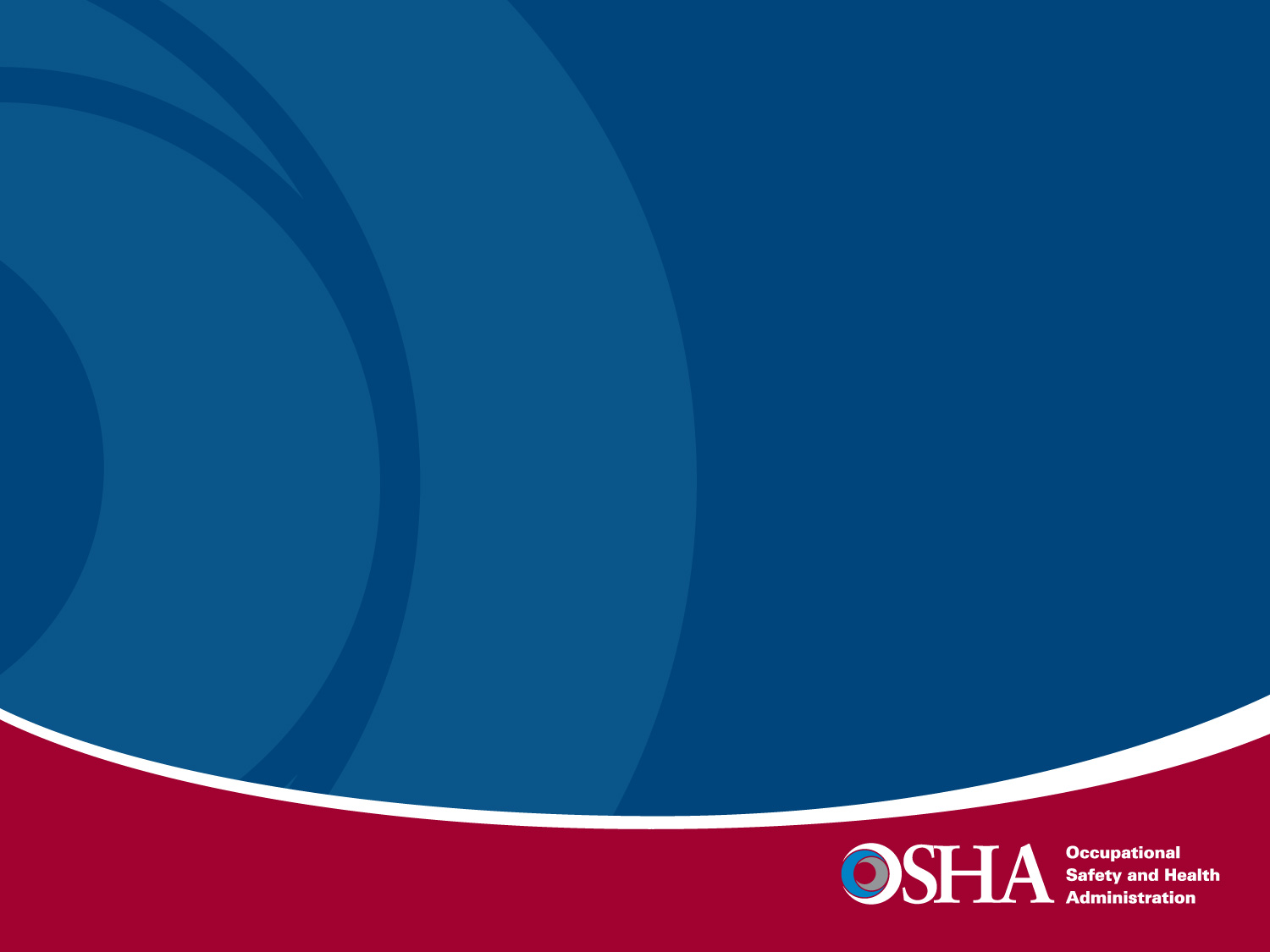 Emergency Response-Proposed RuleSmall Business Labor Safety Roundtable
March 22, 2024
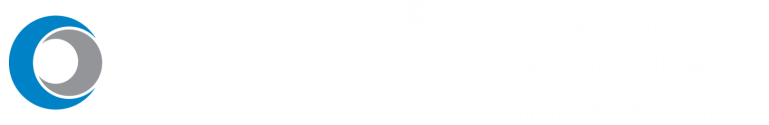 Presented by:
Mark Hagemann – Director
Office of Safety Systems
Directorate of Standards and Guidance

Bill Hamilton – Fire Protection Engineer
Office of Safety Systems
Directorate of Standards and Guidance
The BIG Picture
OSHA is proposing to update by replacing existing 29 CFR 1910.156, 
Fire Brigades standard

Standard would be called
Emergency Response
Who Would be Covered by Emergency Response?
Entities currently covered by §1910.156 (firefighting service), expanding to include entities that provide technical search & rescue, and emergency medical service.

Firefighting, technical search & rescue, and emergency medical service responders covered by State Plan states.
Federal Agency OS&H Programs
Federal agency OS&H programs must be consistent with OSHA standards, or agencies can develop their own standards for approval by the Secretary of Labor.

Pursuant to section 19 of the OSH Act (29 U.S.C. 668) and Executive Order 12196, Federal agency occupational safety and health programs are established by each agency head and must be consistent with the standards promulgated under section 6 of the Act. Accordingly, Federal agencies must comply with all applicable section 6 standards unless an alternative standard is approved by the Secretary (see 29 CFR 1960.16 and 1960.17).
Exclusions
The proposed rule does not apply to activities covered by other OSHA rules:
HAZWOPER - 29 CFR 1910.120 (Proposal includes update for PPE to be consistent with NFPA 1990)
Permit-Required Confined Spaces in General Industry – 29 CFR 1910.146
It also does not apply to employees performing disaster site clean-up or recovery activities (i.e., After the emergency nature of the incident has ended)
Clarifying terms for coverage
Emergency Service Organizations (ESO)
Provide emergency service as a primary function of the organization.
Firefighting
Emergency Medical Service (EMS)
Technical Search & Rescue
Public and private entities.
Clarifying terms for coverage
Workplace Emergency Response Teams (WERT). General industry (private entity) employers that provide:
Firefighting, Emergency Medical Service, Technical Search & Rescue
Workers perform emergency service as a collateral duty to regular job duties.
Why is § 1910.156 Being Updated?
Current §1910.156 was promulgated in 1980 with only minor revisions since then.
Does not address the full range of hazards facing emergency responders.
Lags behind changes in protective equipment performance, national consensus standards & industry practices.
Updated Standard Would
More closely align with emergency response best practices established by the Federal Emergency Mgt Admin. (FEMA)
National Response Framework (NRF); provides structure for incident response at local, regional and national levels.
Nat’l Incident Management System (NIMS); provides a template for management of incidents, regardless of size, scope or cause.
Steps Up to Now
2007 – Published a Request For Information, ~85 responses; overwhelming recommendation to update Fire Brigades standard.
2014 – Held two Stakeholder Meetings, ~50 participants, broad spectrum of emergency response community.
Strong consensus favored OSHA proceeding with comprehensive rulemaking for emergency response workers.
2015 – Convened a NACOSH Subcommittee.
2021 – Small Business Regulatory Enforcement Fairness Act (SBREFA) panel teleconferences.
Feb. 2024 – Proposed Rule officially published.
NACOSH Subcommittee
They functioned similarly to the negotiated rulemaking process; developed a draft standard.
Subcommittee members had great influence over the content of the draft standard, ensuring fair and balanced participation. 
Draft standard based on, and consistent with NFPA consensus standards that are already in use by emergency response organizations.
NACOSH recommended to the Secretary of Labor that the draft standard developed by the Subcommittee be used as a basis for rulemaking.
NACOSH Subcommittee Members
2015-2016 – National Advisory Committee on Occupational Safety and Health (NACOSH) subcommittee of Subject Matter Experts:
International Brotherhood of Teamsters (NACOSH member, Co-chair)
British Petroleum (NACOSH member, Co-chair)
International Association of Fire Fighters
International Association of Fire Chiefs
National Volunteer Fire Council
National Fire Protection Association
National Association of State EMS Officials
U.S. Fire Administration
National Fallen Firefighters Foundation
International Union of Operating Engineers
North America’s Building Trade Unions
National Institute for Occupational Safety and Health
Arizona Division of Occupational Safety and Health (State Plan)
Virginia Department of Labor and Industry (State Plan)
Regulatory Approach ofthe Proposed Rule
Performance oriented – “Program” standard (e.g. HAZWOPER).
Requires organizations to establish a safety and health program based on the provisions in the proposed rule, called: Emergency Response Program (ERP).
Primary focus on preparing for emergency incidents and routine aspects of emergency response.
Relies heavily on concepts in NFPA standards that response organizations already use.
Incorporates by reference NFPA standards for PPE. 
Requires training consistent with NFPA standards already in use.
Outline of the Federal Register Notice
Background
Legal Authority
Issues & Questions
Summary and Explanation of the Proposed Rule
Preliminary Economic Analysis (Costs/Benefits)
State Plan Requirements
Regulatory Text
Outline of the Proposed Rule
(a) Scope
(b) Definitions
(c) Organization of Workplace Emergency Response 	Teams, Establishment of Emerg. Resp. Program
(d) Establishment of  ERP by Emergency Service 	Organizations
(e) Employee Participation
(f) Risk Management Plan
(g) Medical and Physical Requirements
Outline of the Proposed Rule
(h) Training
(i) Workplace Employer Facility Preparedness
(j) Emergency Service Org. Facility Preparedness
(k) Equipment and PPE
(l) Vehicle Preparedness and Operation
(m) Workplace Employer Pre-Incident Planning
(n) Emergency Service Org. Pre-Incident Planning
Outline of the Proposed Rule
(o) Incident Management System Development
(p) Emergency Incident Operations
(q) Standard Operating Procedures
(r) Post-Incident Analysis
(s) Program Evaluation
(t) Severability (Legal-Provisions are separate and severable)
Preliminary Economic Analysis
The rule is a significant regulatory action under section 3(f)(1) of E.0. 12866, as amended by E.0. 14094.

The rule will affect 22,552 Emergency Service Organizations and Workplace Emergency Response Teams with 1,142,733 responders and team members.

The ER proposal costs would be less than one percent of revenues to ESOs and WEREs as a whole.

Preventing approximately 11,000 injuries and 61 fatalities annually, the net benefits of the proposal are expected to be $2.0 billion per year (three percent discount rate).
Opportunities for Public Comment
Feb. 5, 2024 – Official publication in Federal Register (90-day public written comment period begins).
May 6, 2024 - Public written comment period closes. 
TBD – Public hearing with ALJ
TBD – Post-hearing written comments
TBD – Post-hearing legal briefs
Rulemaking Webpage
Emergency Response Rulemaking webpage https://www.osha.gov/emergency-response/rulemaking
Includes links to:
https://www.federalregister.gov/documents/2024/02/05/2023-28203/emergency-response-standard
https://www.osha.gov/laws-regs/rulemakingprocess
https://www.regulations.gov/docket/OSHA-2007-0073
https://www.osha.gov/sites/default/files/ER_NPRM_Questions_and_Issues.pdf
We need your help!!
OSHA encourages everyone (individuals and organizations) to submit comments, questions, concerns and any supporting information and data.
The more information we have to work with as we develop a final rule, the better the rule will be!
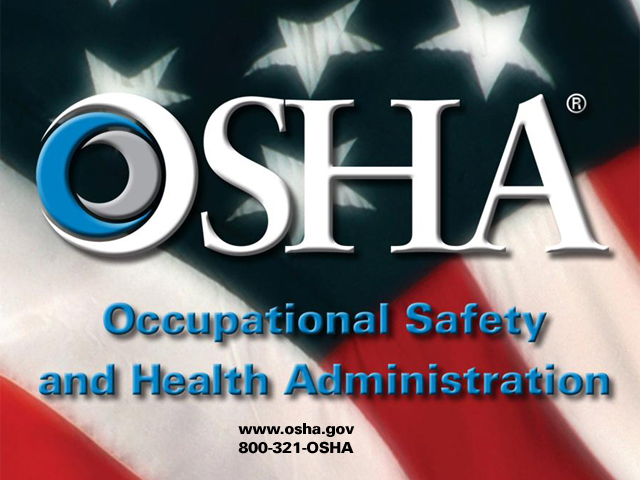